Муниципальное бюджетное дошкольное образовательное учреждение города Иркутска детский сад №61Дидактическая игра «По сказочной тропинке»Подготовила  воспитатель Горбунова Инна Владимировна
[Speaker Notes: Колобок и его друзья приглашает на погулять на по сказочной тропинке.]
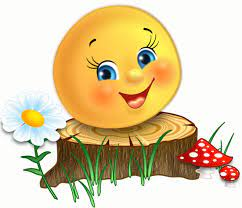 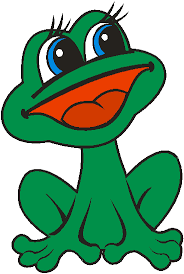 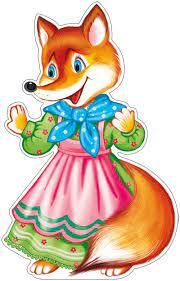 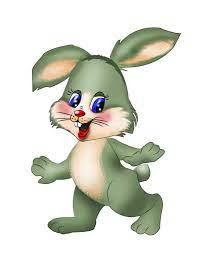 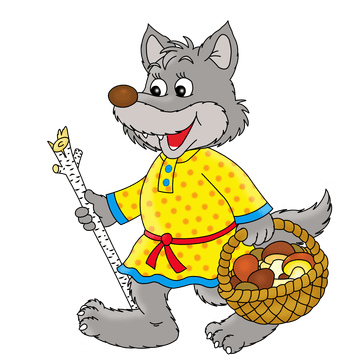 [Speaker Notes: Назовите сказочных героев, с которыми встречался в сказке Колобок.  А с кем не встречался Колобок? (Дети называют лягушку, лягушка исчезает после щелчка мышкой). Убежала Лягушка. Давайте посмотри, куда убежала.]
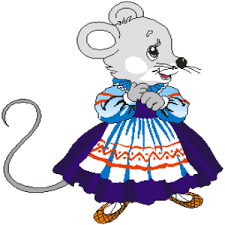 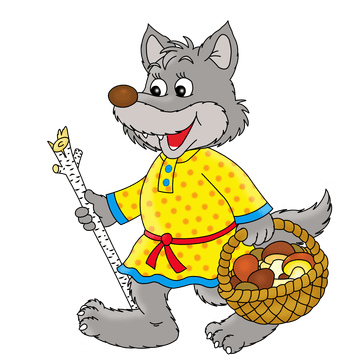 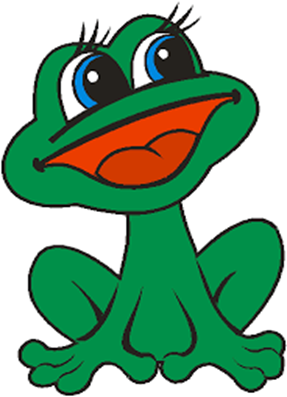 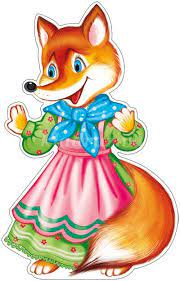 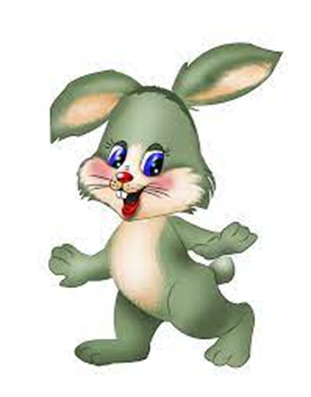 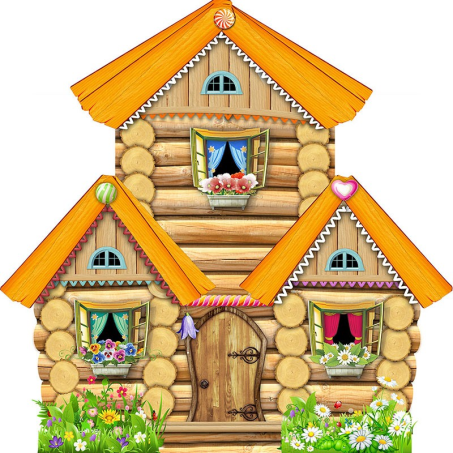 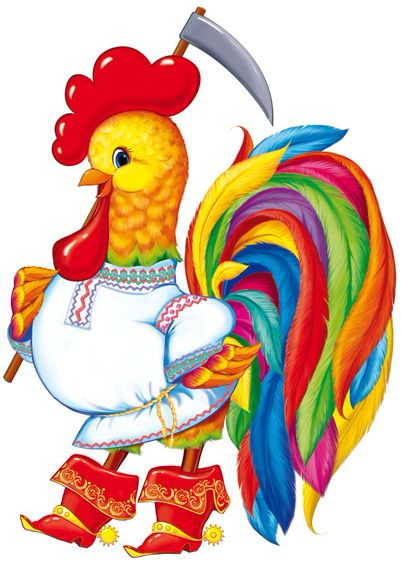 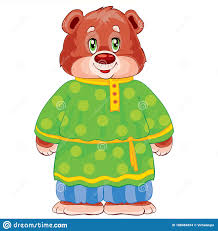 [Speaker Notes: В какую сказку убежала Лягушка?  Все ли герои из сказки «Теремок»? Кто пришел из другой сказки? (Дети называют Петушка и он исчезает). Посмотрим, куда ушел  Петушок?]
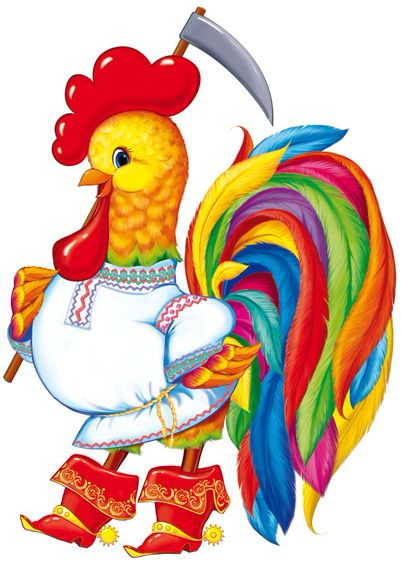 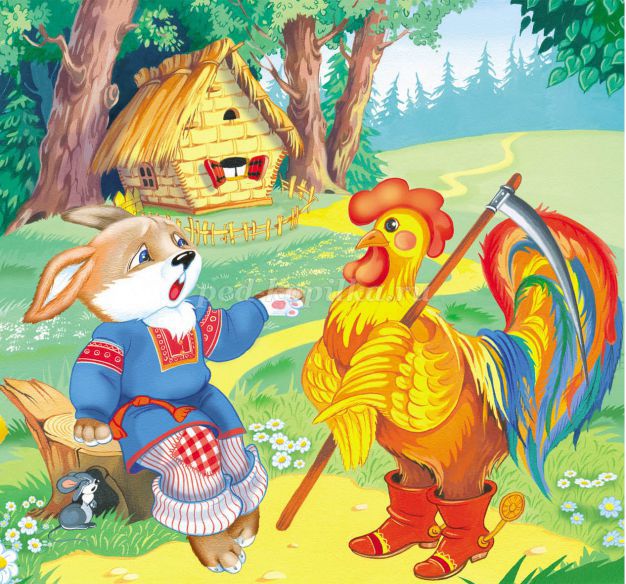 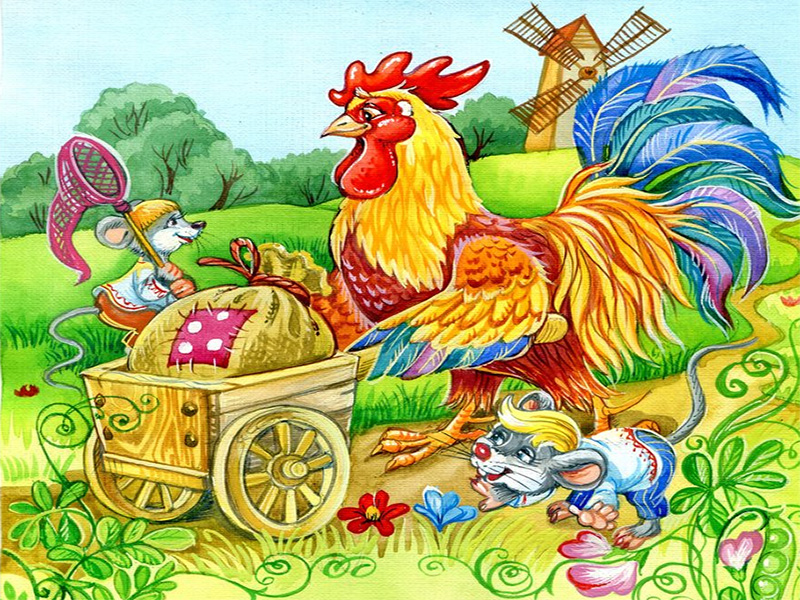 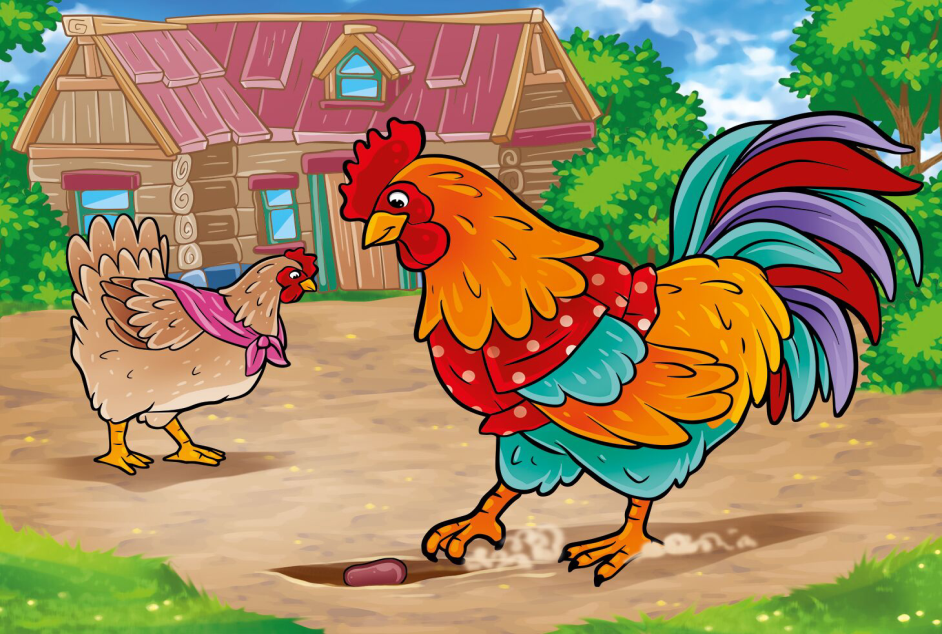 [Speaker Notes: А Петушок просит назвать сказки в которых живут его друзья. («Заюшкина избушка», «Петушок и бобовое зернышко», «Колосок»).]
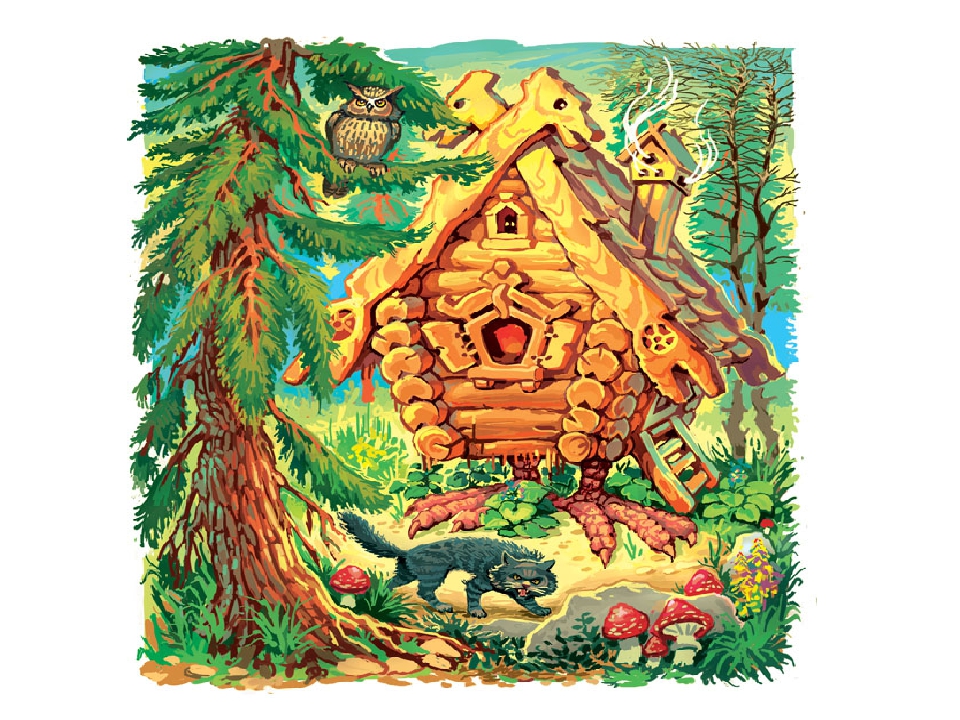 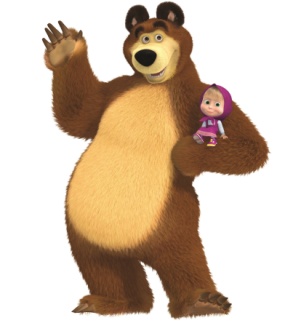 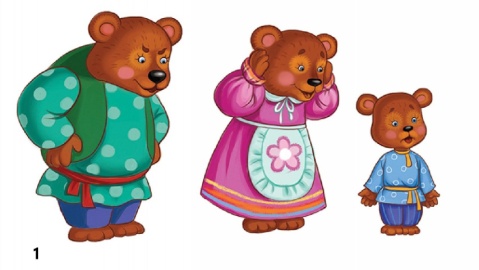 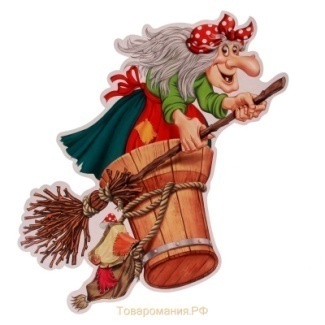 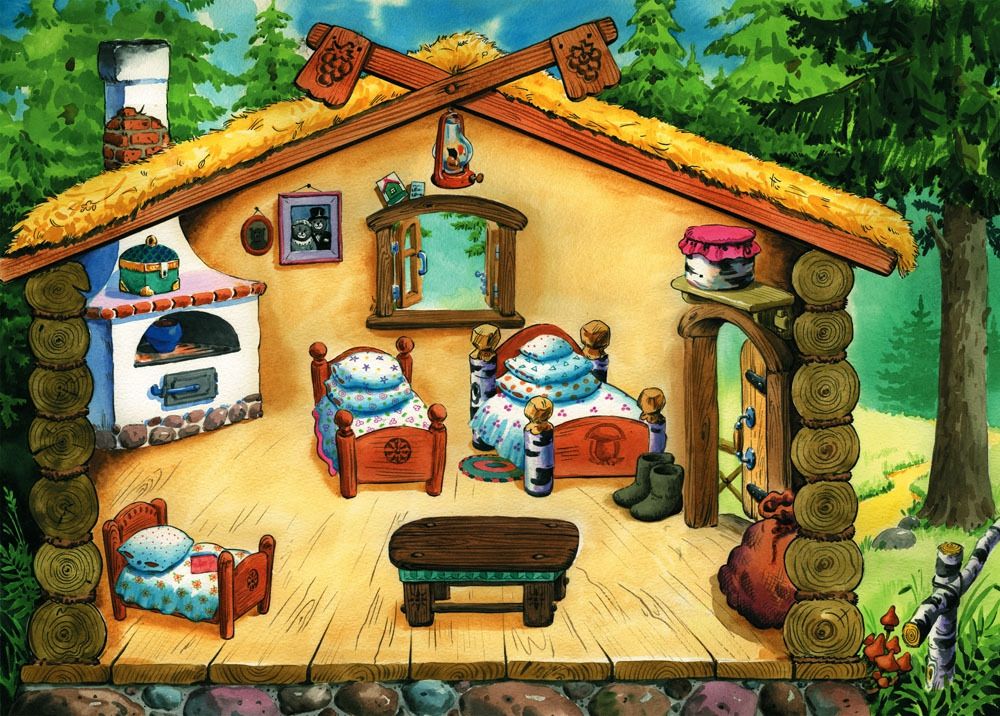 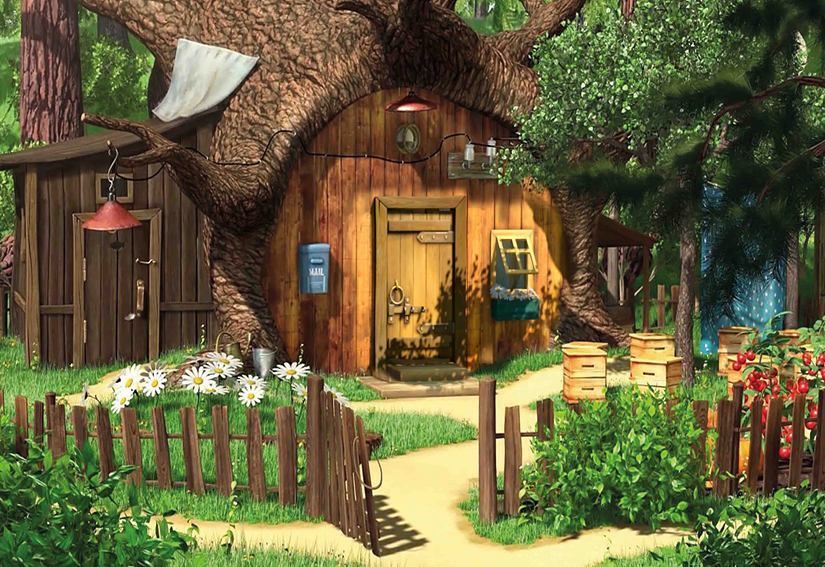 [Speaker Notes: Назовите, кому принадлежат эти дома? Чей дом в красной рамке? Чей дом в желтой рамке? Чей дом в синей рамке? (Щелчком мышки сказочный герой двигается к своему дому)]
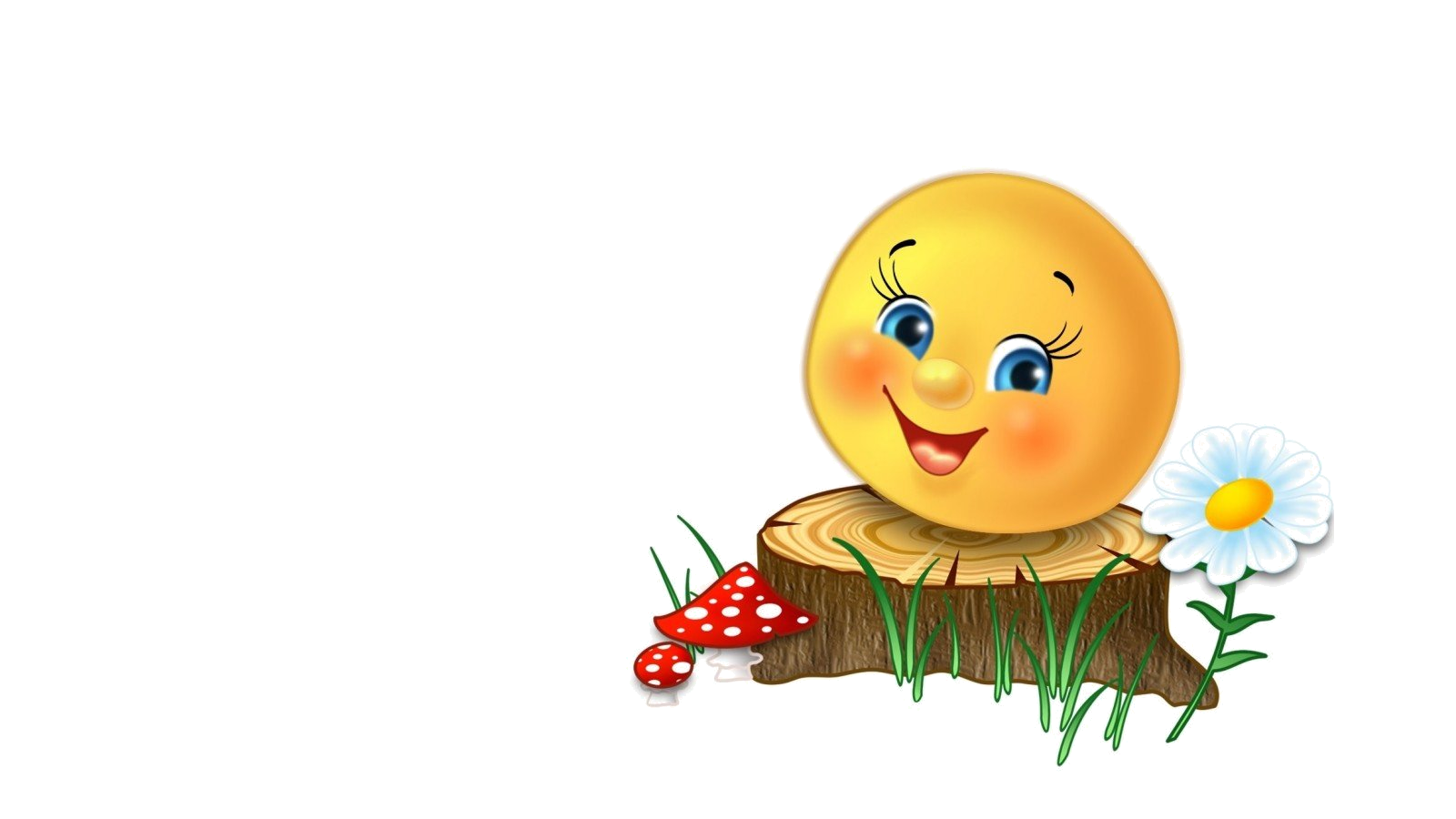